«Золотая Хохлома»
Хохлома
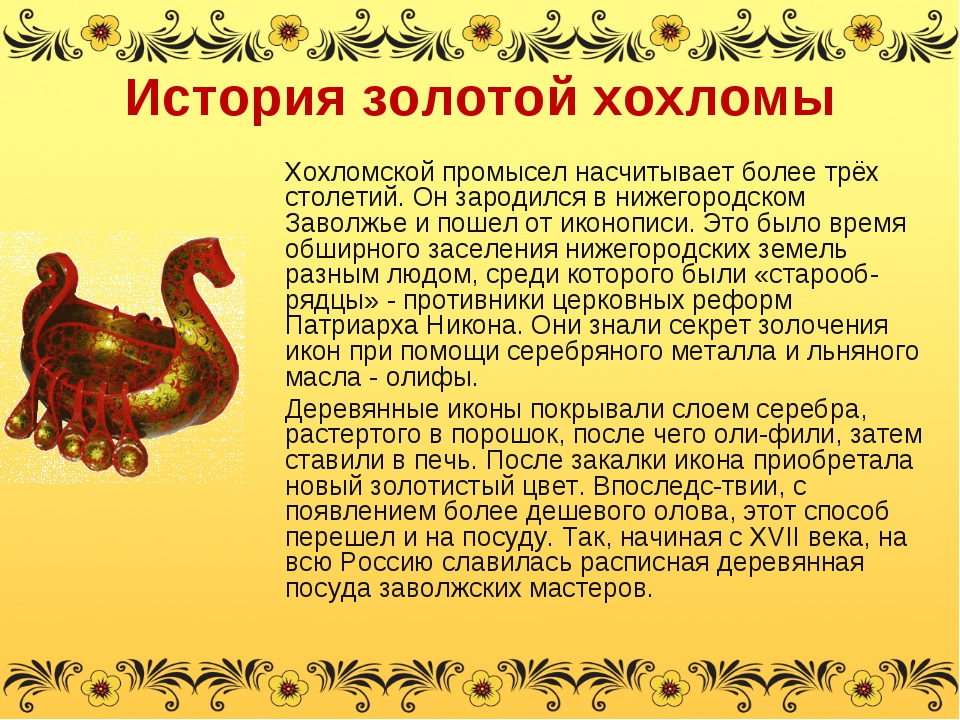 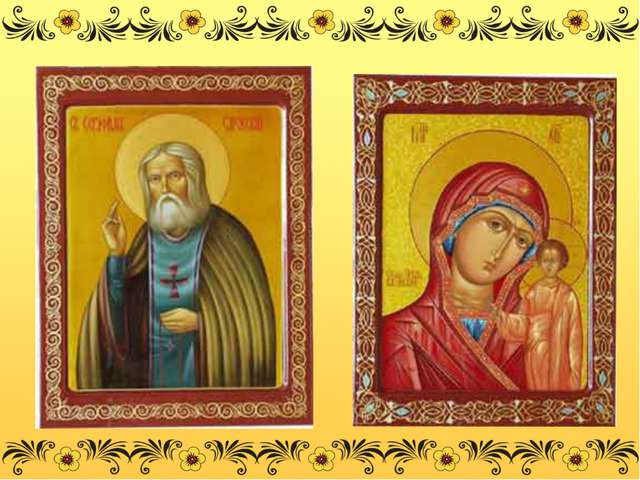 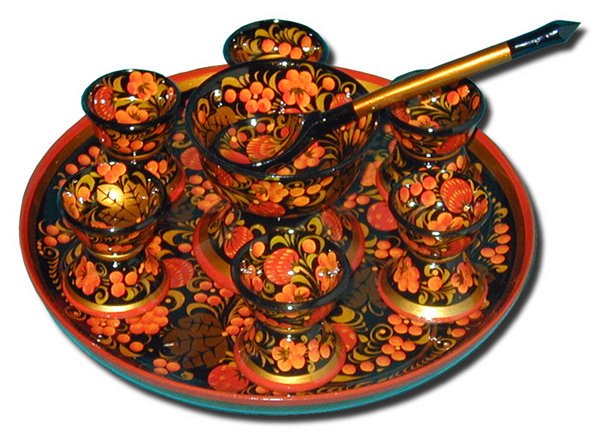 Периоды развития «Золотой Хохломы»
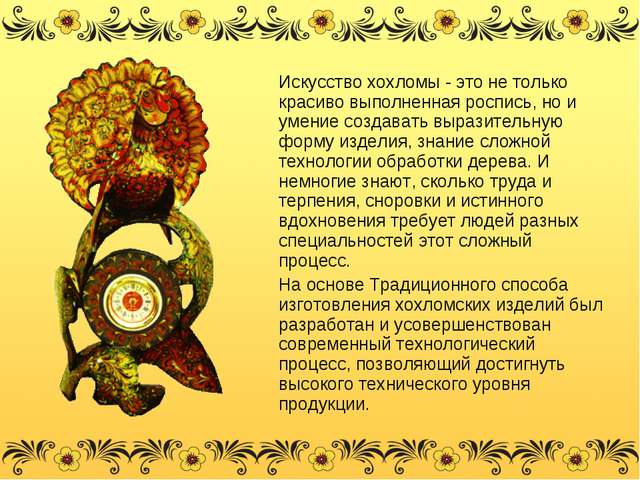 Технология « Золотой Хохломы»
Изготовление посуды (баклуши)
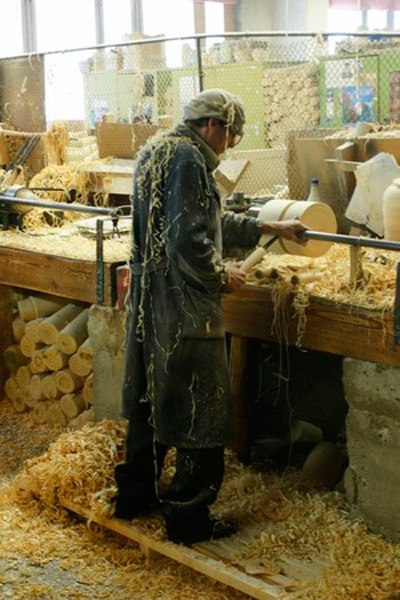 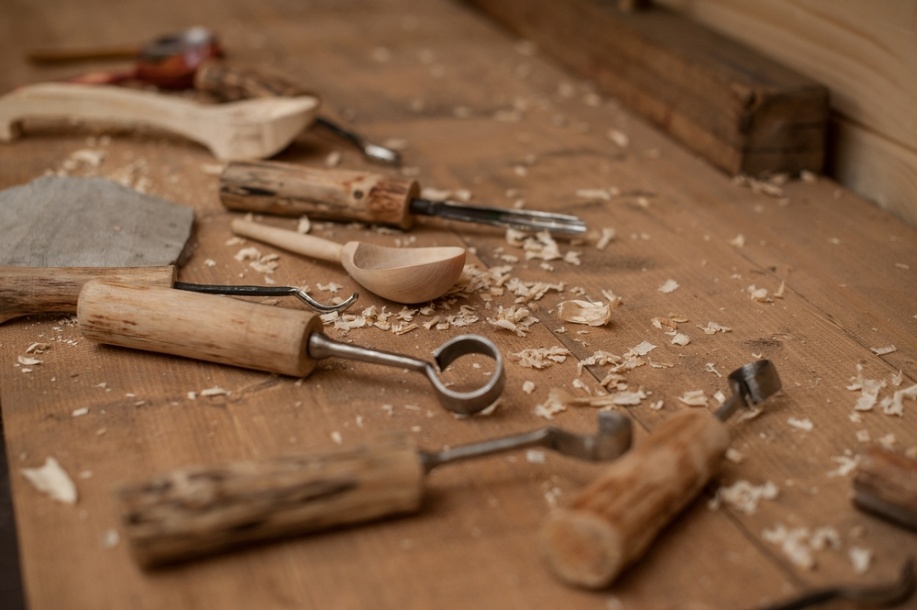 Технология
Покрытие лаком, сушка
Грунтовка
Технология
Роспись изделия
Лужение
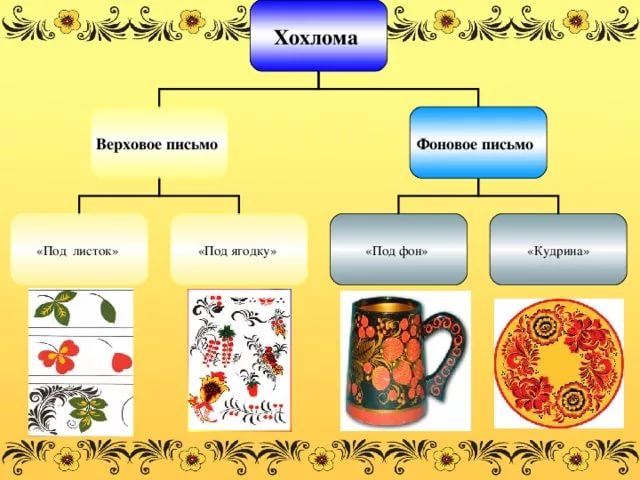 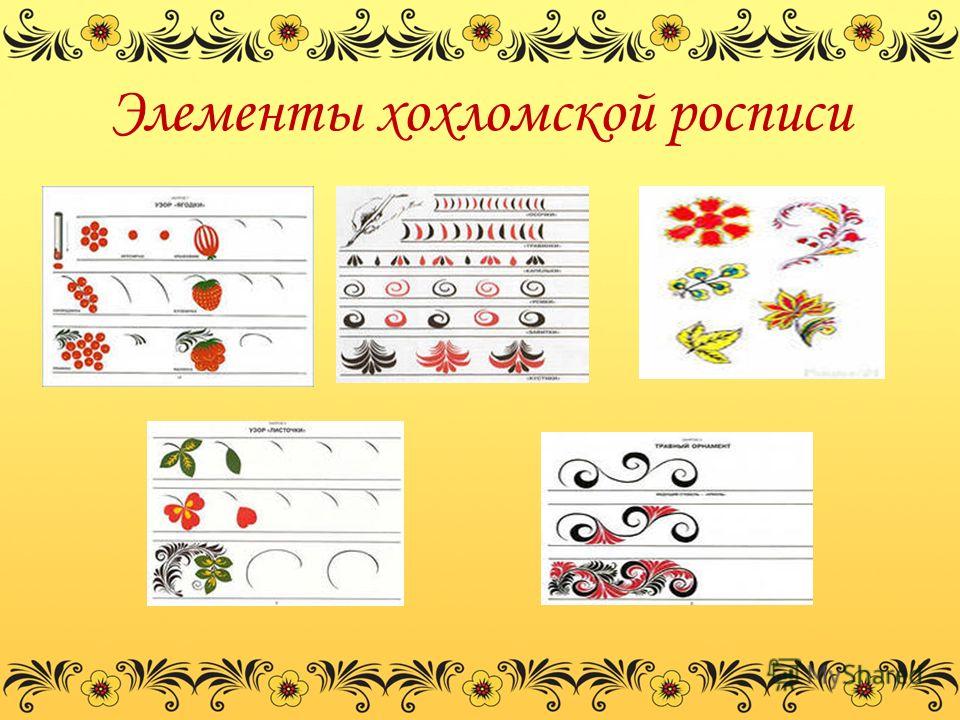 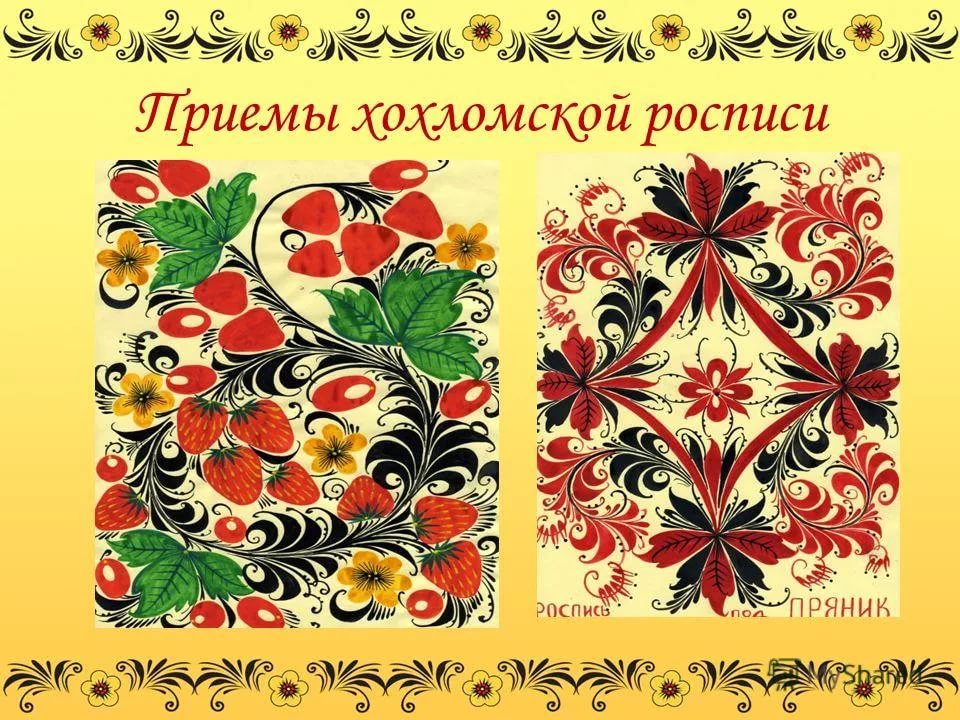 Хохлома в интерьере
загс
кухня
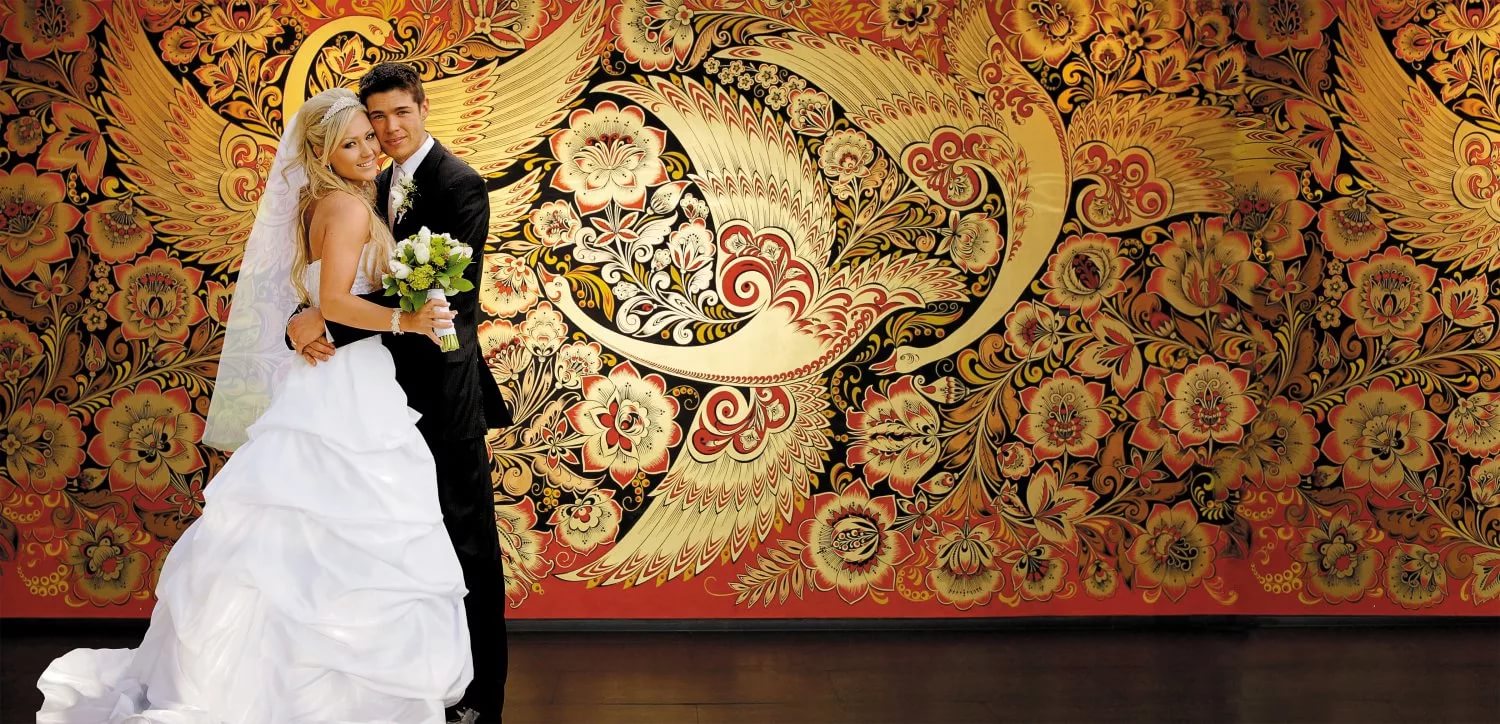 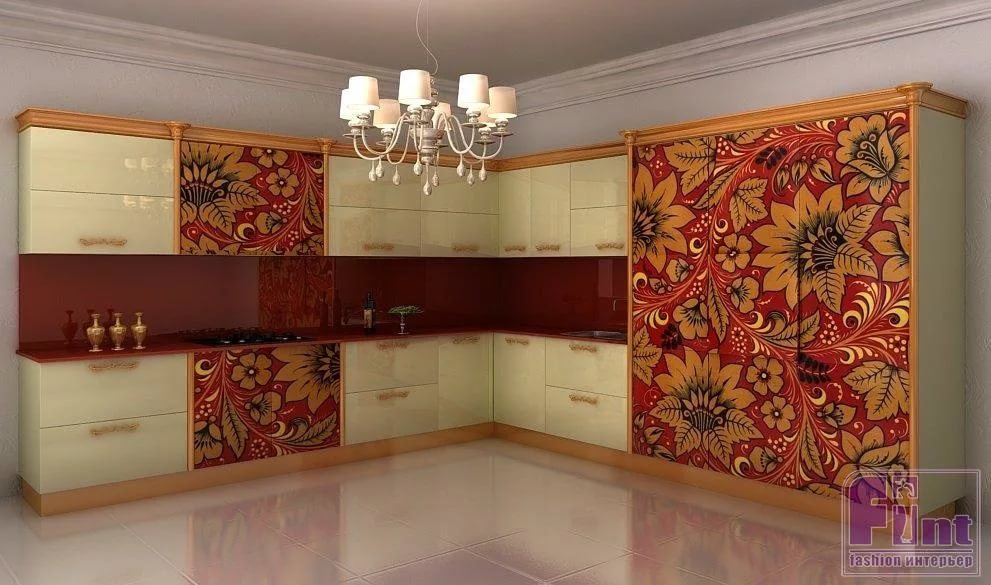 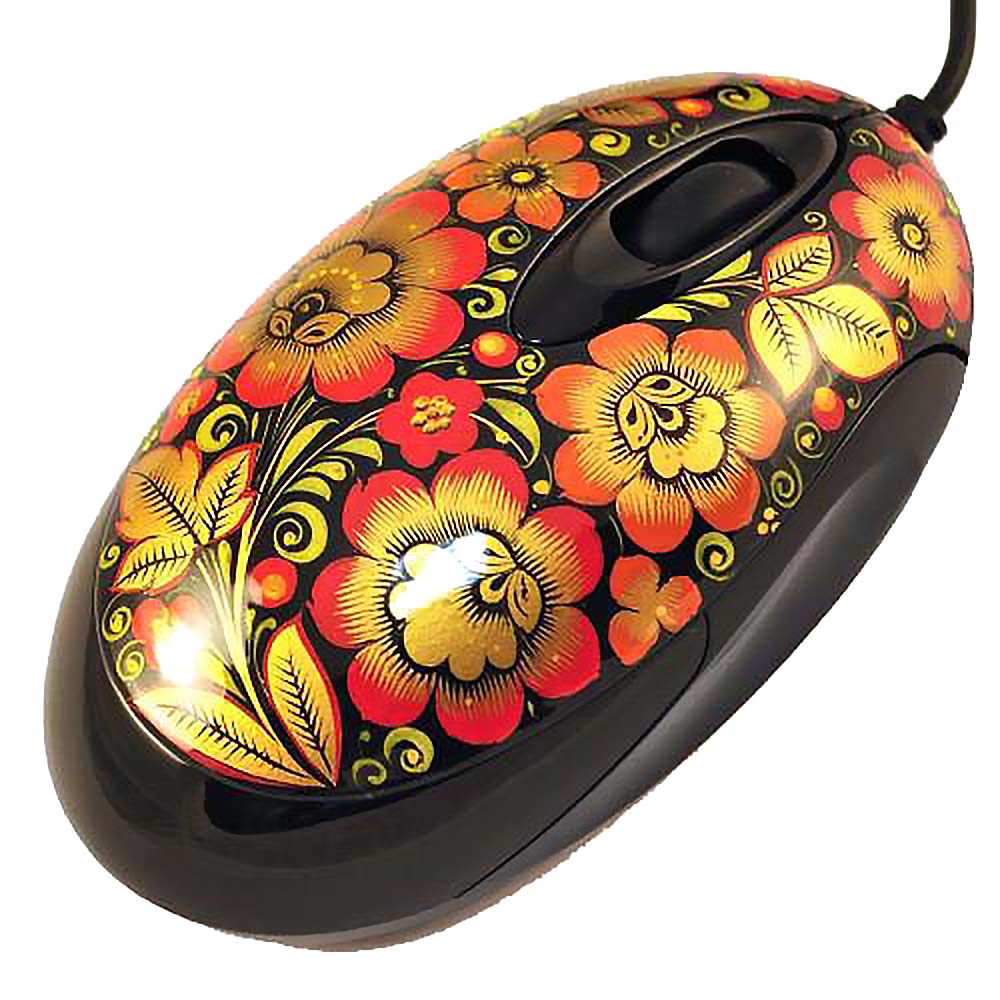 Современная хохлома
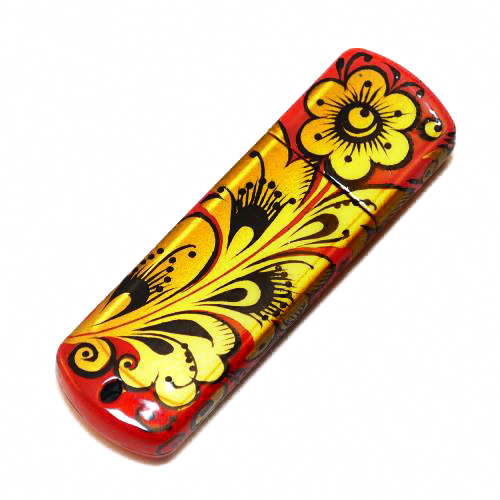 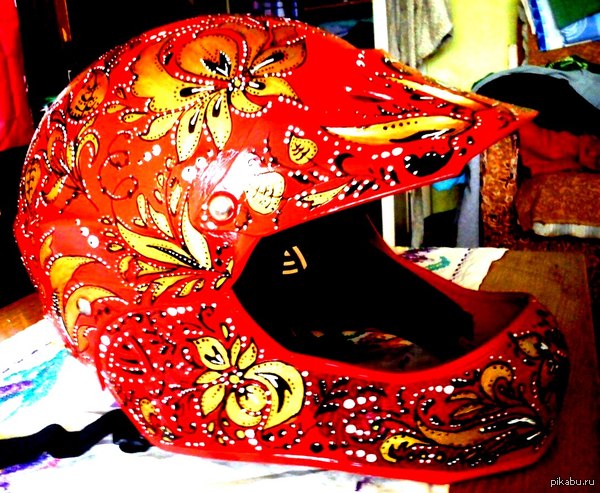 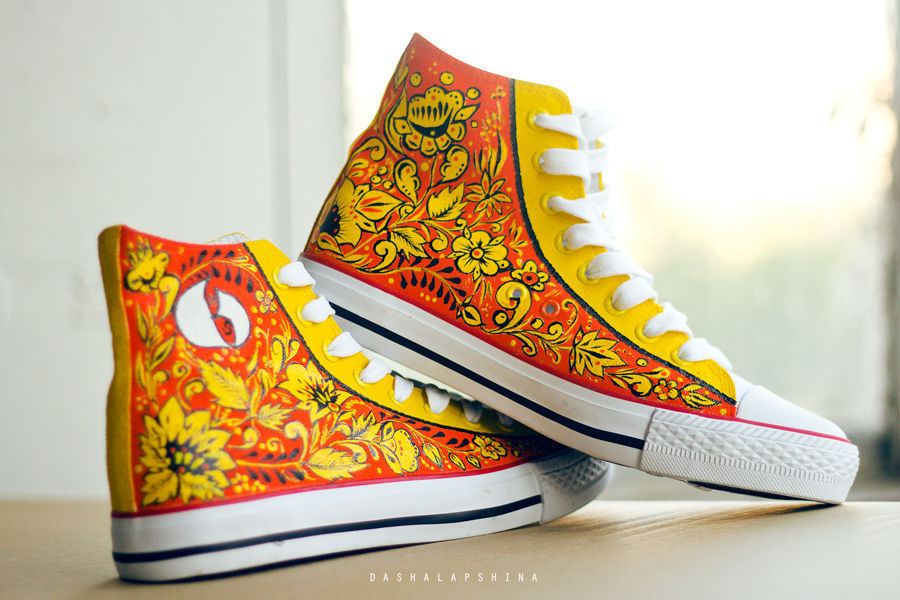 Сувениры из Семёнова
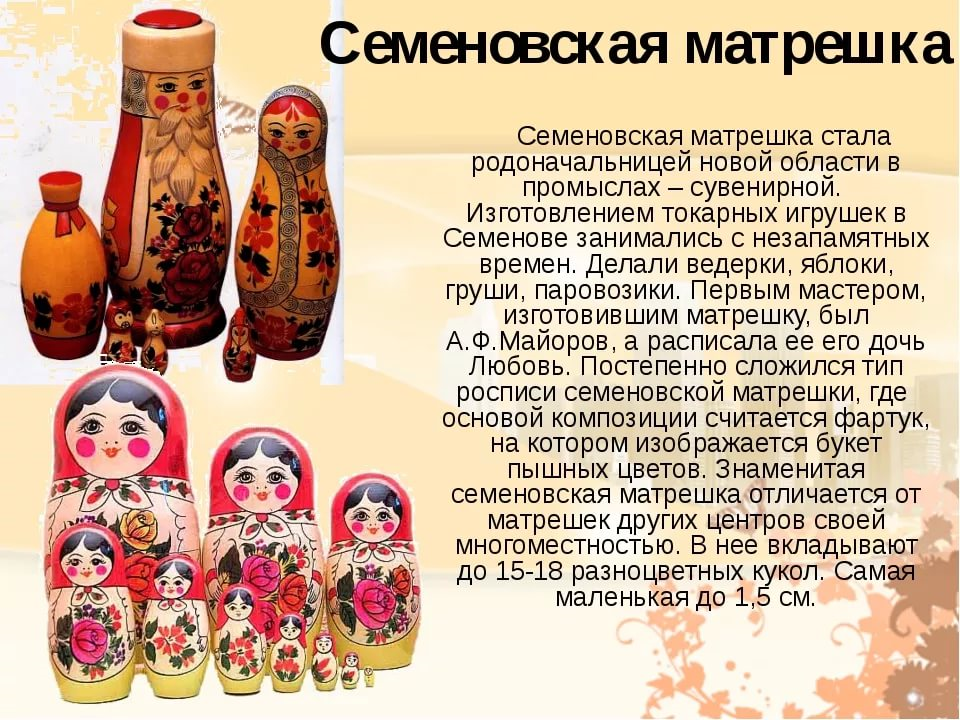 Сувенирная Хохлома
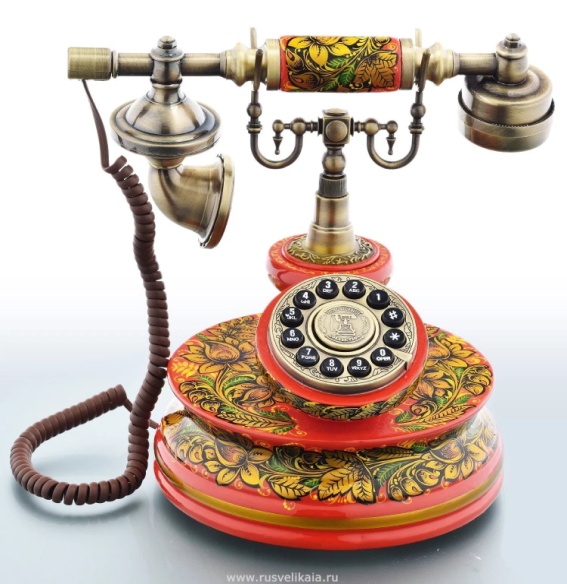 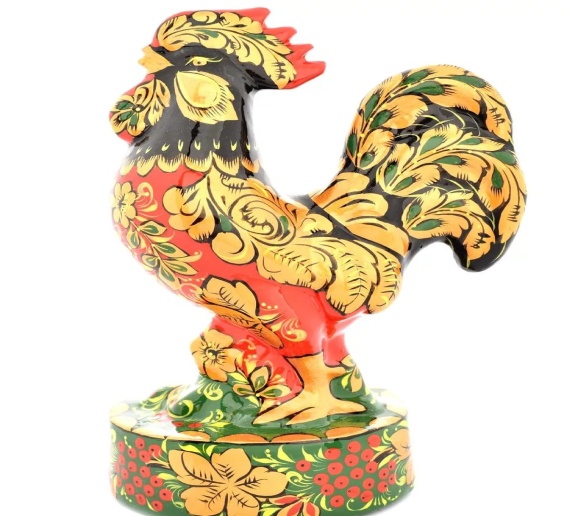 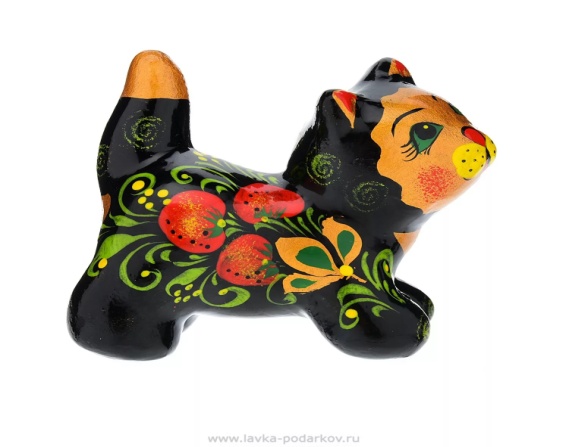 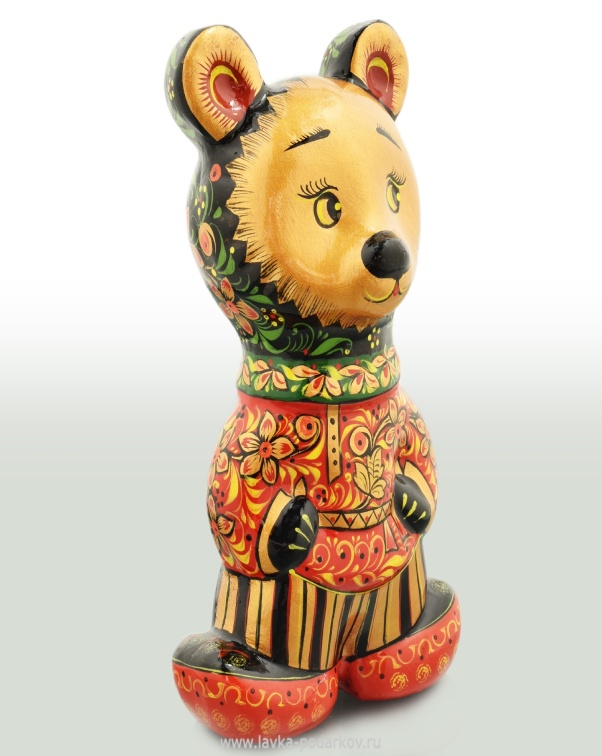 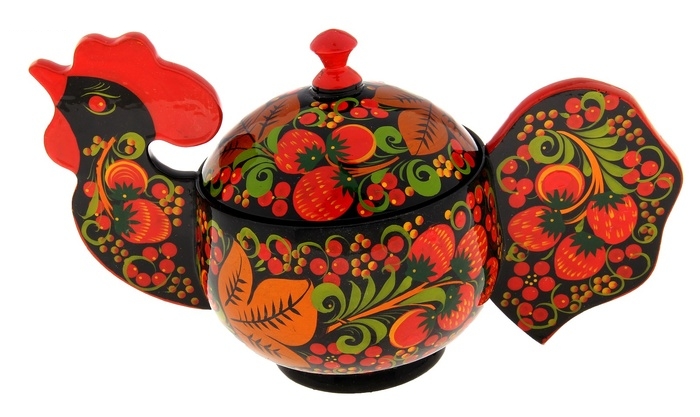 Спасибо за внимание!